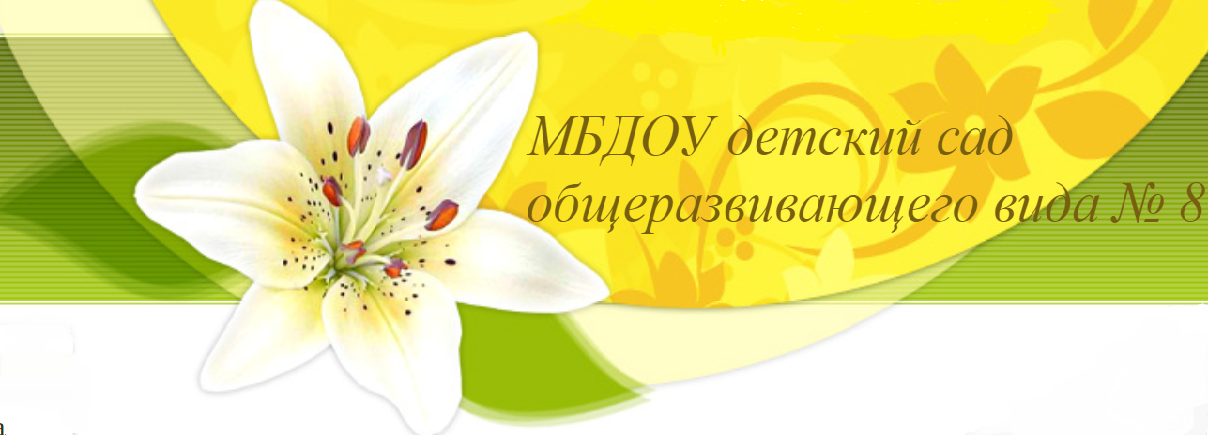 Культурный дневник дошкольника
ИВАЩЕНКО ЕЛЕНА ГЕННАДИЕВНА,  старший воспитатель
МБДОУ детский сад общеразвивающего вида № 8 
ст. Ленинградской МО Ленинградский район 
«Казачья образовательная организация»
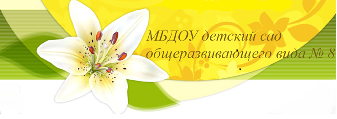 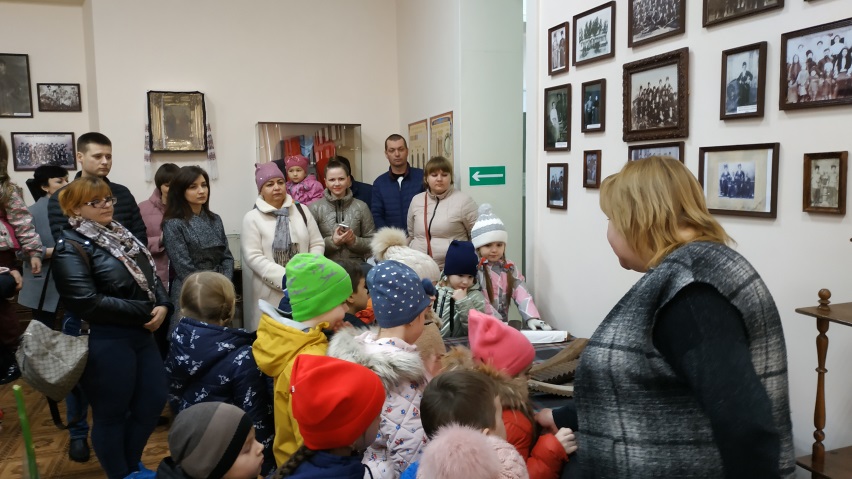 Культурные потребности – побудительные силы для распространения, сохранения и потребления ценностей духовной и материальной культуры человека.
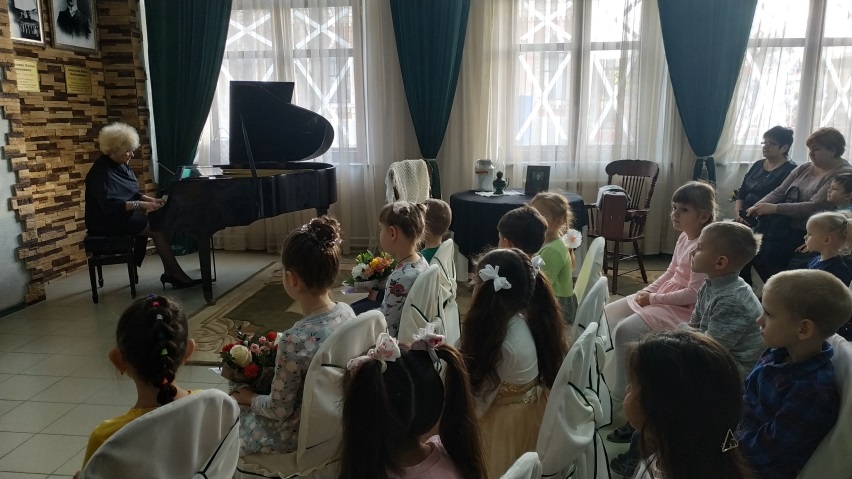 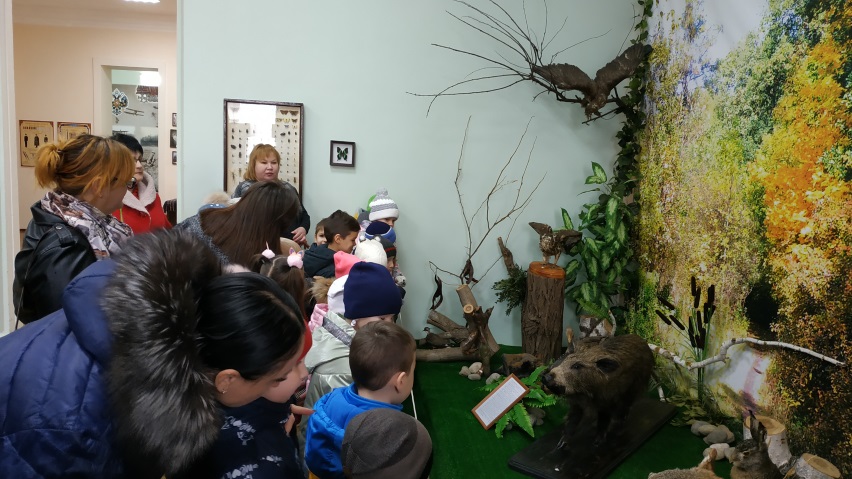 2
ФОРМИРОВАНИЕ КУЛЬТУРНЫХ ПОТРЕБНОСТЕЙ ДОШКОЛЬНИКОВ
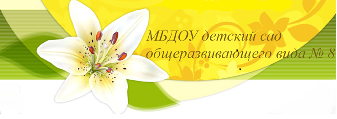 Объекты культуры
Культурный клуб
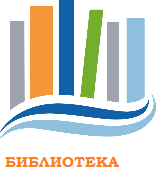 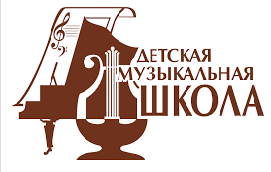 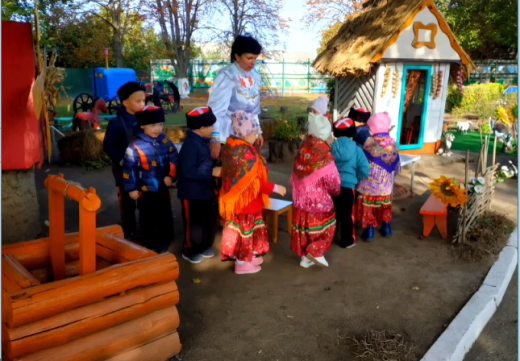 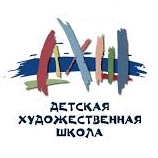 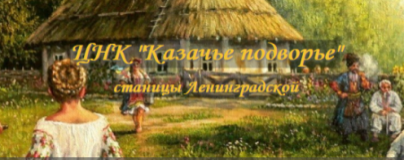 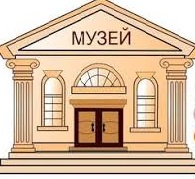 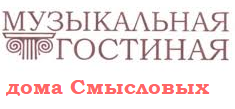 3
Культурный маршрут построй сам
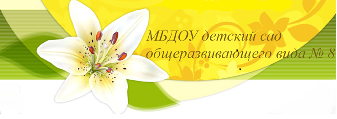 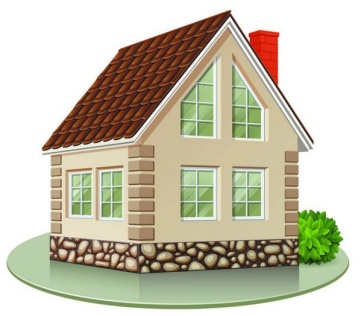 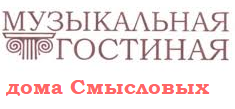 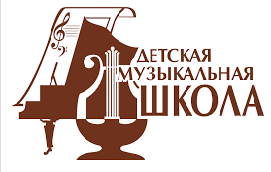 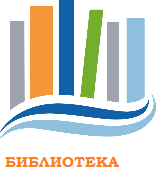 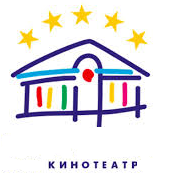 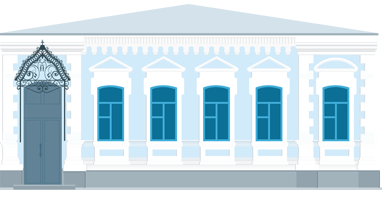 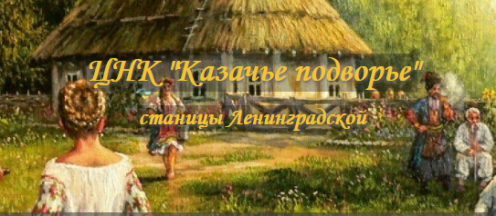 дхш
4
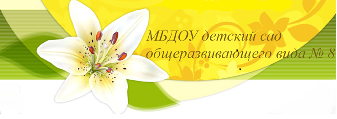 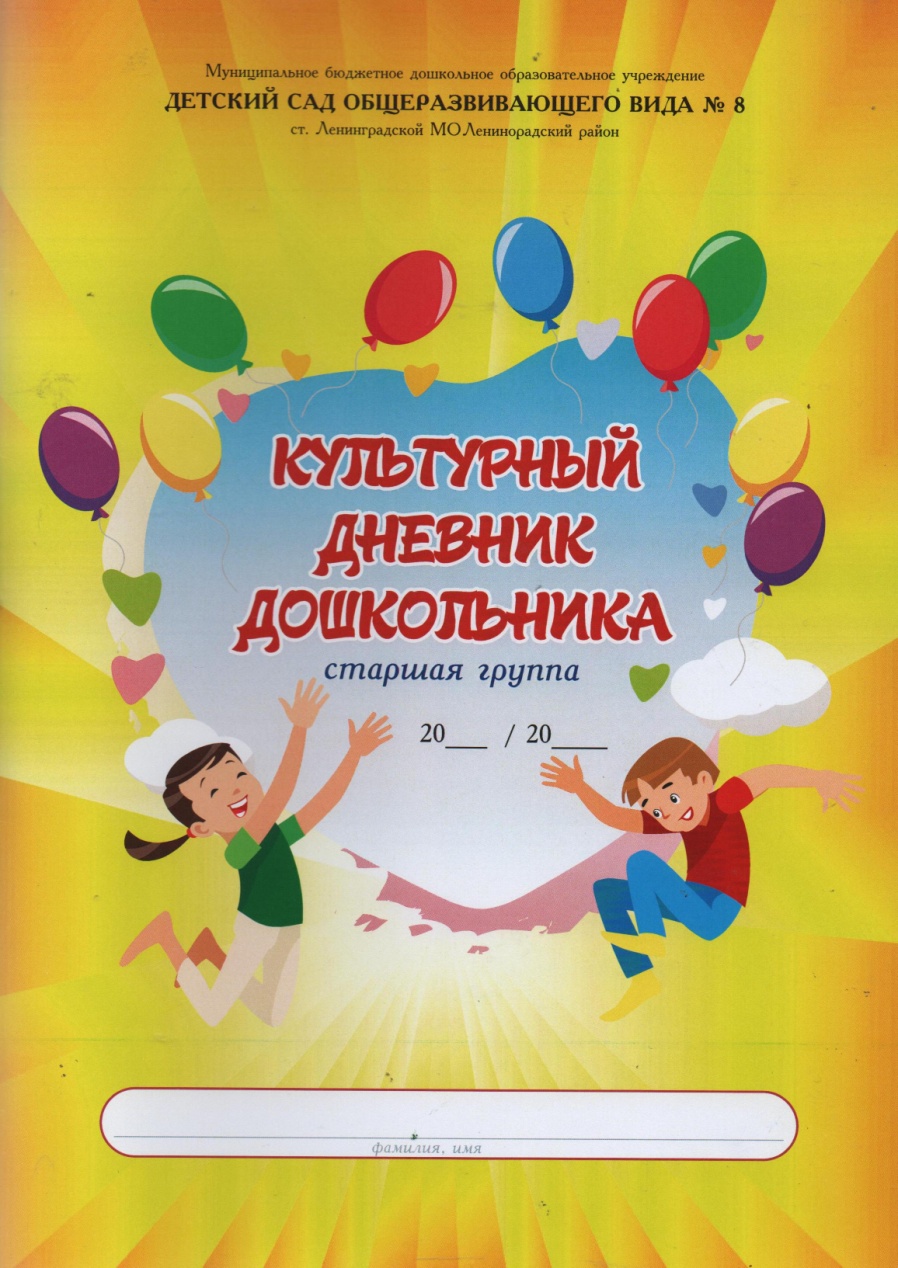 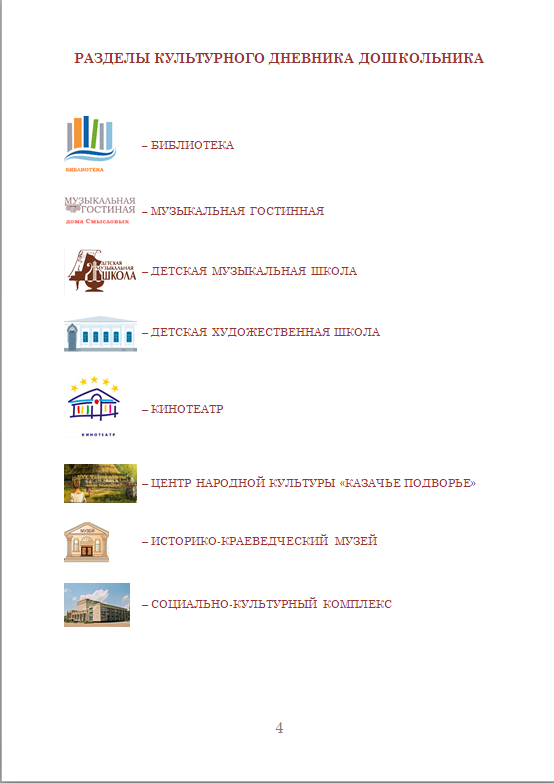 ВЕДЕМ ДНЕВНИК
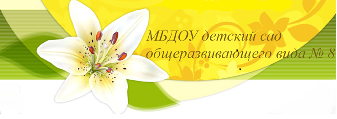 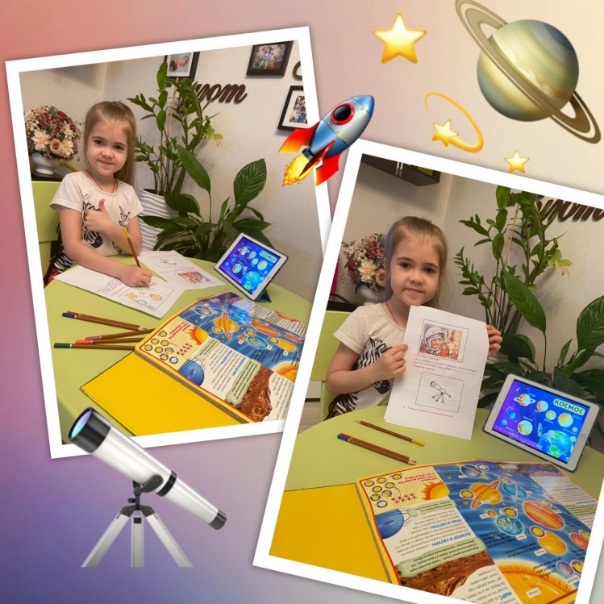 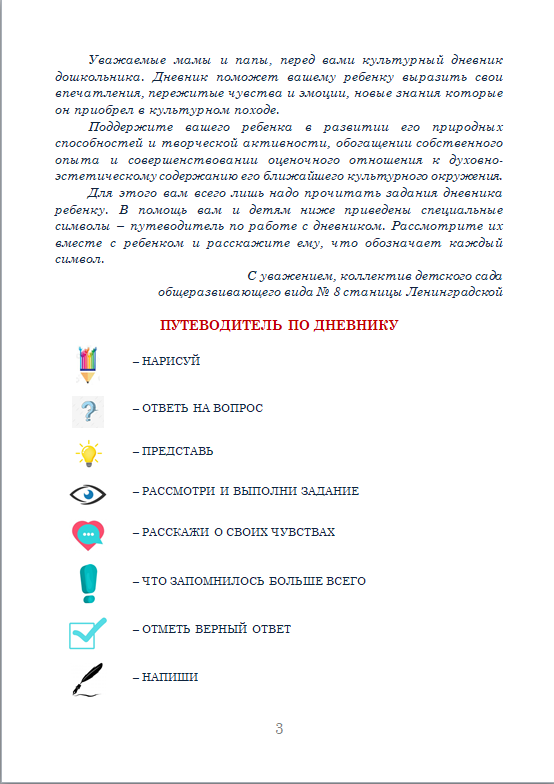 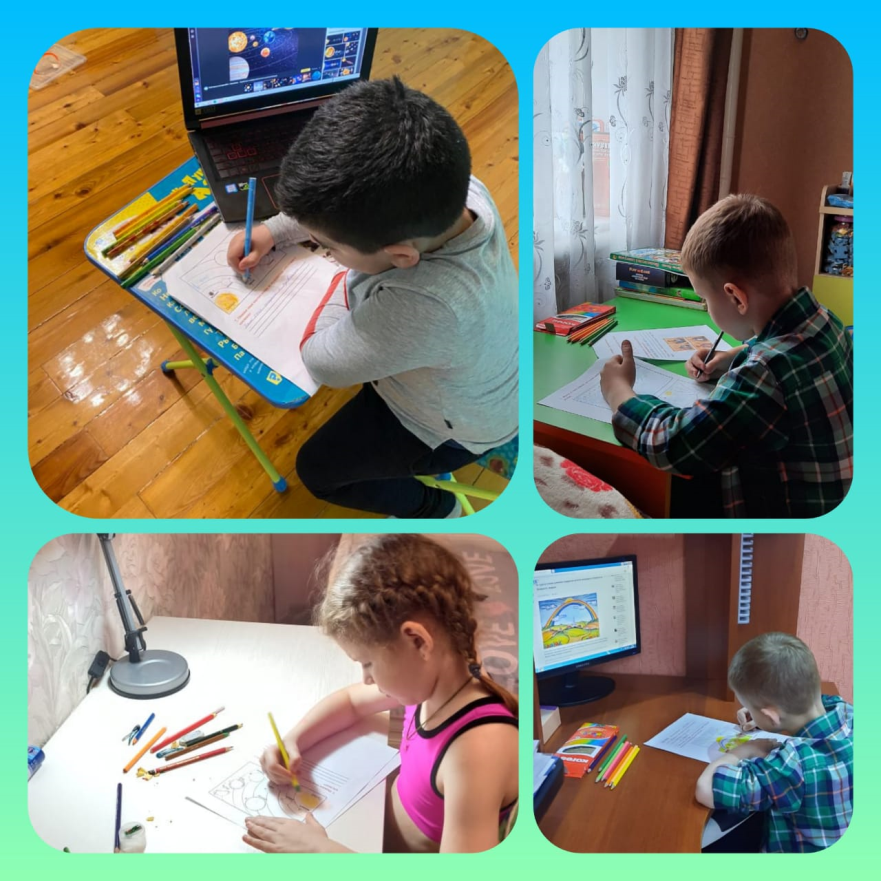 6
Культпоход в музей. Тема «Мечтаем о космосе»
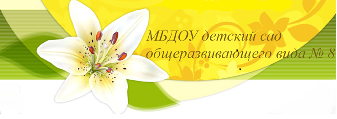 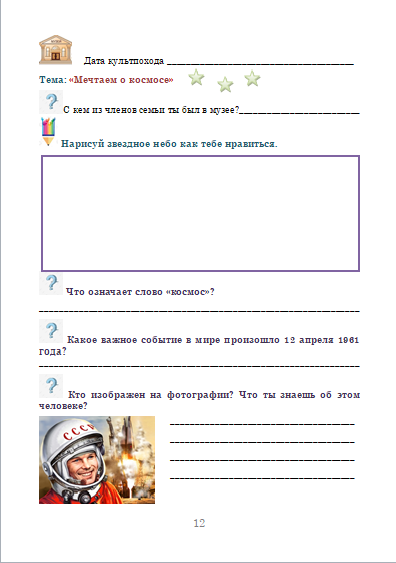 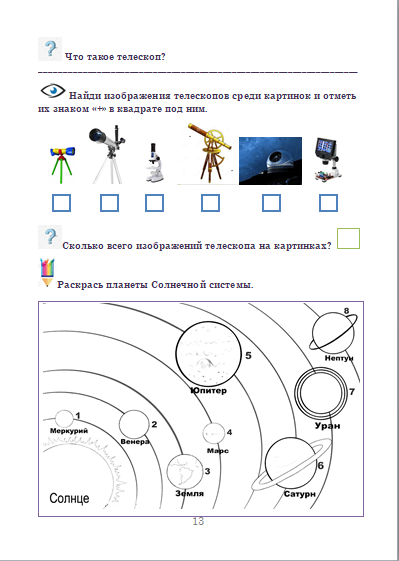 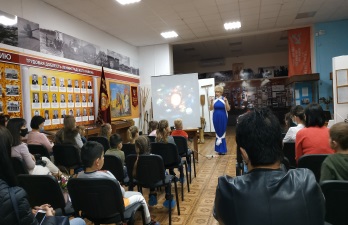 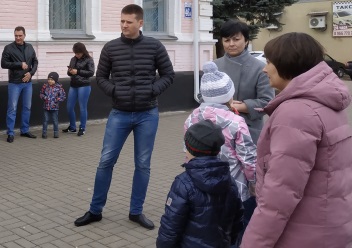 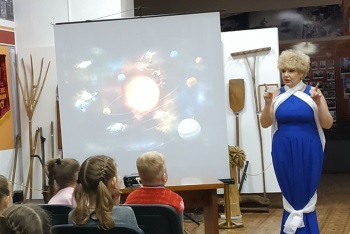 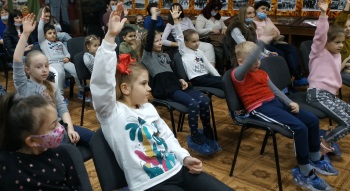 7
«Культурный дневник дошкольника» (фрагмент)
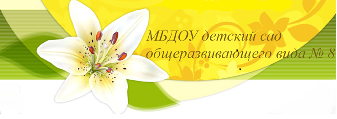 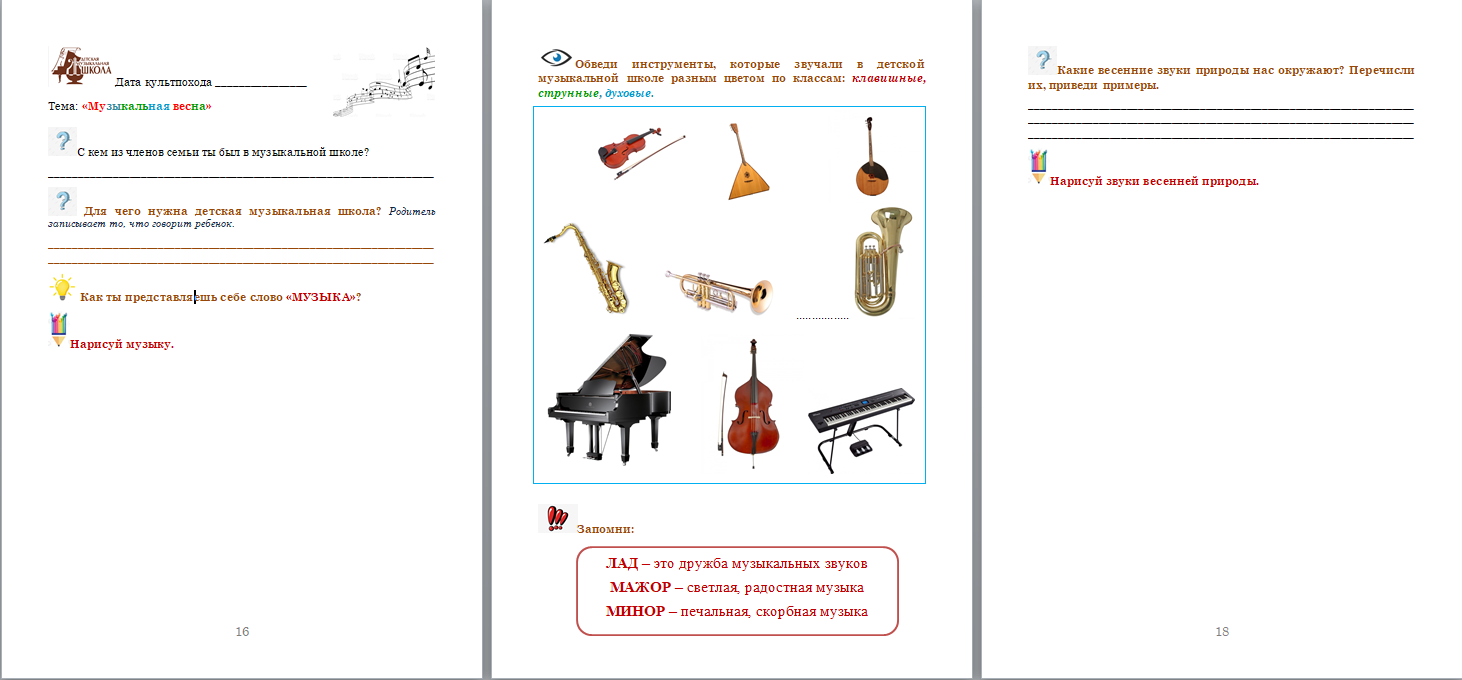 8
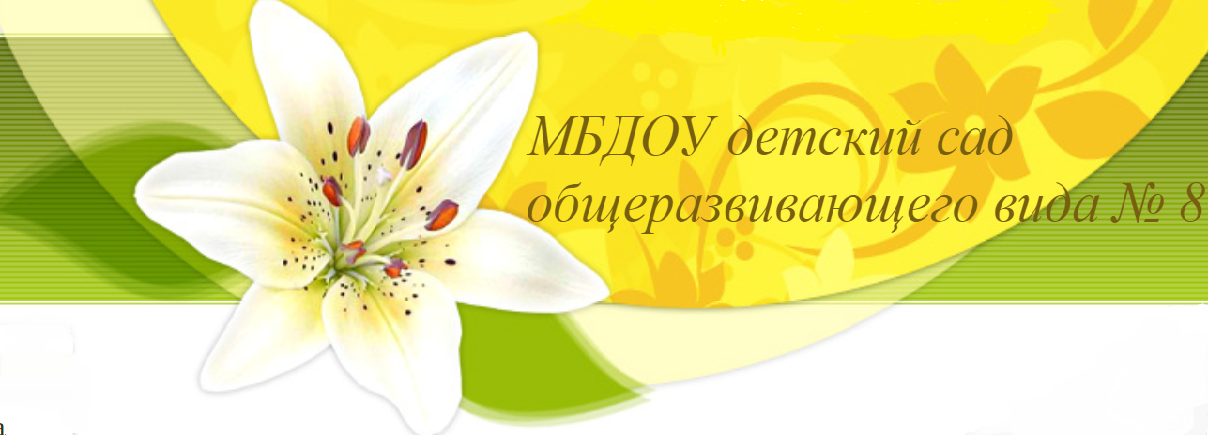 МБДОУ детский сад общеразвивающего вида № 8 станицы Ленинградской муниципального образования Ленинградский район «Казачья образовательная организация»353740, Краснодарский край, ст. Ленинградская, ул. Хлеборобов, 50Контактные телефоны, e-mail, адрес сайта : 8(86145) 7-14-73;  mdou_8_kolosok@mail.ru, http://mdou8len.ucoz.ru/Заведующий МБДОУ №8: Масич Любовь ГригорьевнаСтарший воспитатель: Иващенко Елена Геннадиевна